Lecturing styles
1
agenda
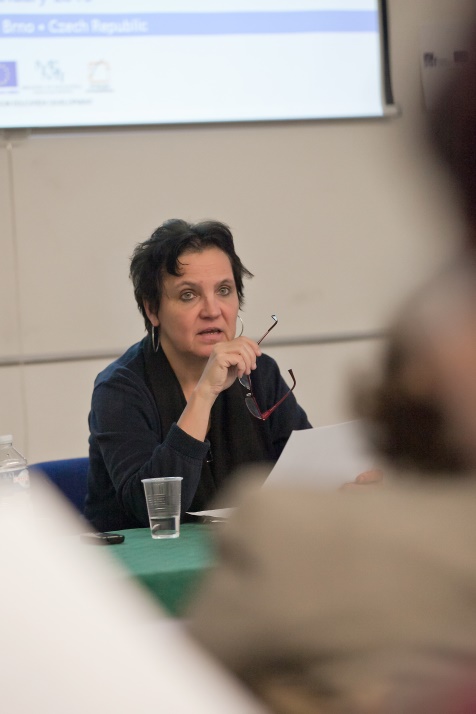 defining the term

improving the practice

examples to discuss
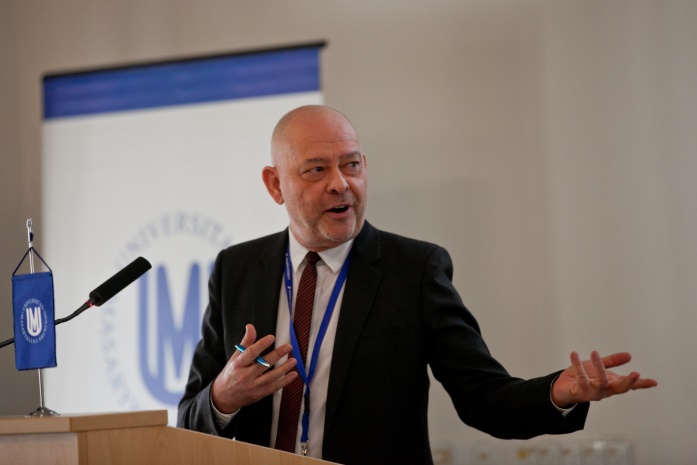 2
The lecture
From “legere” in Latin meaning to read ……. 

What  is  a lecture today?
The lecture
From “legere” in Latin meaning to read ……. 

What  is  a lecture today? 

Why do we give them?
cover a certain disciplinary terrain
amplify and contextualize the readings

give your research and your point of view (from informed inquiry and opinion)
give you an opportunity to model certain reasoning processes and discourses

hear a full-participant or relative expert talk about the subject at length
students see and hear  a performance
What similarities does a lecture have with a

	- text? 
	- conversation?
…similarities with a text:
high informational load

planned discourse  

content high with academic prose (eg nominalisations)
…similarities with a conversation:
you/I/we register. 

use of the present tense

some unplanned discourse

some interaction – sharing of time and space
Where would you place your style of a lecture on an oral/literate continuum?

oral _______________________ literate
examples
example 1


example 2


example 3
10
Better Lectures?
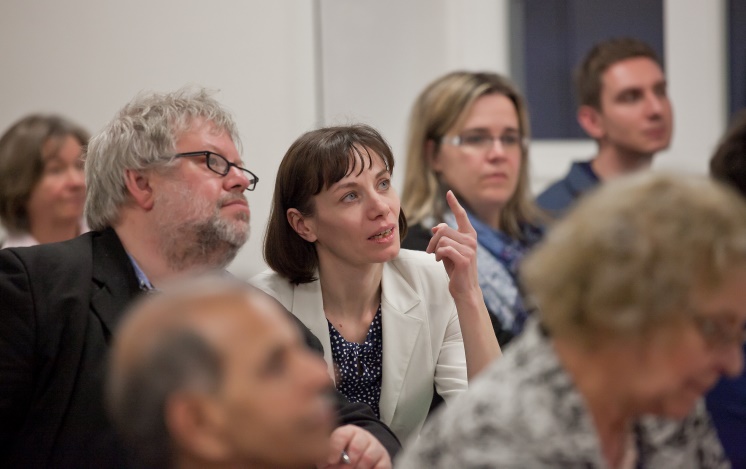 delivery

organization

form

content

engaging students
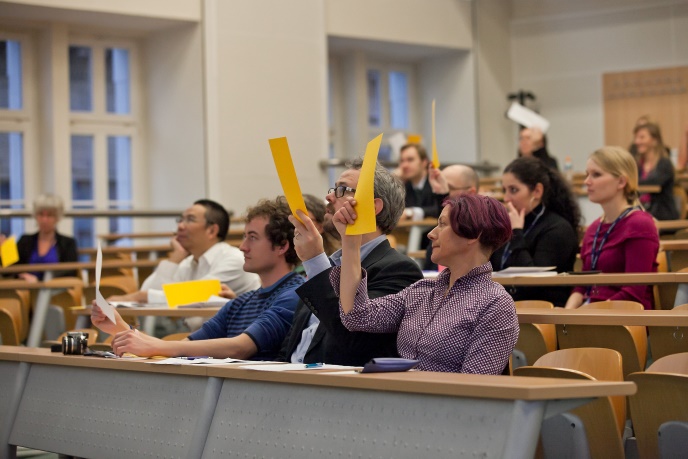 Sources and links:
Joanne Eastlake (2013): Speaking Skills in the Academci Context, seminar, https://impact.cjv.muni.cz/publikace-a-vystupy/materialy/ (Podpora jazykových soft-skills dovedností u akademických pracovníků (klíčová aktivita 5)
Edward de Chazal (2014): Jurassic Academic, http://www.jurassicacademic.com/
Emma Lay (2013): Speaking Skills for Academic Purposes, seminar, https://impact.cjv.muni.cz/publikace-a-vystupy/materialy/ (Podpora jazykových soft-skills dovedností u akademických pracovníků (klíčová aktivita 5)

TED TALKS: https://www.ted.com/ 
HARVARD YOUTUBE CHANNEL: https://www.youtube.com/user/Harvard 
OXFORD YOUTUBE CHANNEL: https://www.youtube.com/user/oxford
12